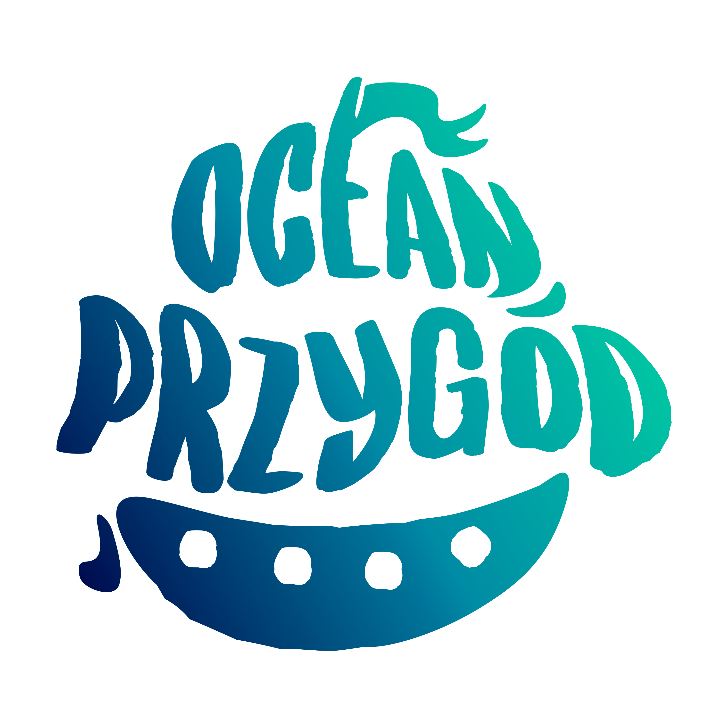 REALIZACJA PLANU DALTOŃSKIEGO
Przedszkole Miejskie nr 4
OCEAN PRZYGÓD
w Kołobrzegu 


Opracowały:
Dorota Warzocha
Sylwia Kaczmarczyk
„… nauczycielowi oraz rodzicom nie wolno robić niczego,  co dziecko potrafi zrobić samo”.
KONCEPCJA PLANU DALTOŃSKIEGO
SAMODZIELNOŚĆ
ODPOWIEDZIALNOŚĆ
WSPÓŁPRACA
REFLEKSJA
Wizualizacja obecności w przedszkolu.
Dzieci po przyjściu  do przedszkola codziennie zaznaczają swoją obecność .
Nasza obecność
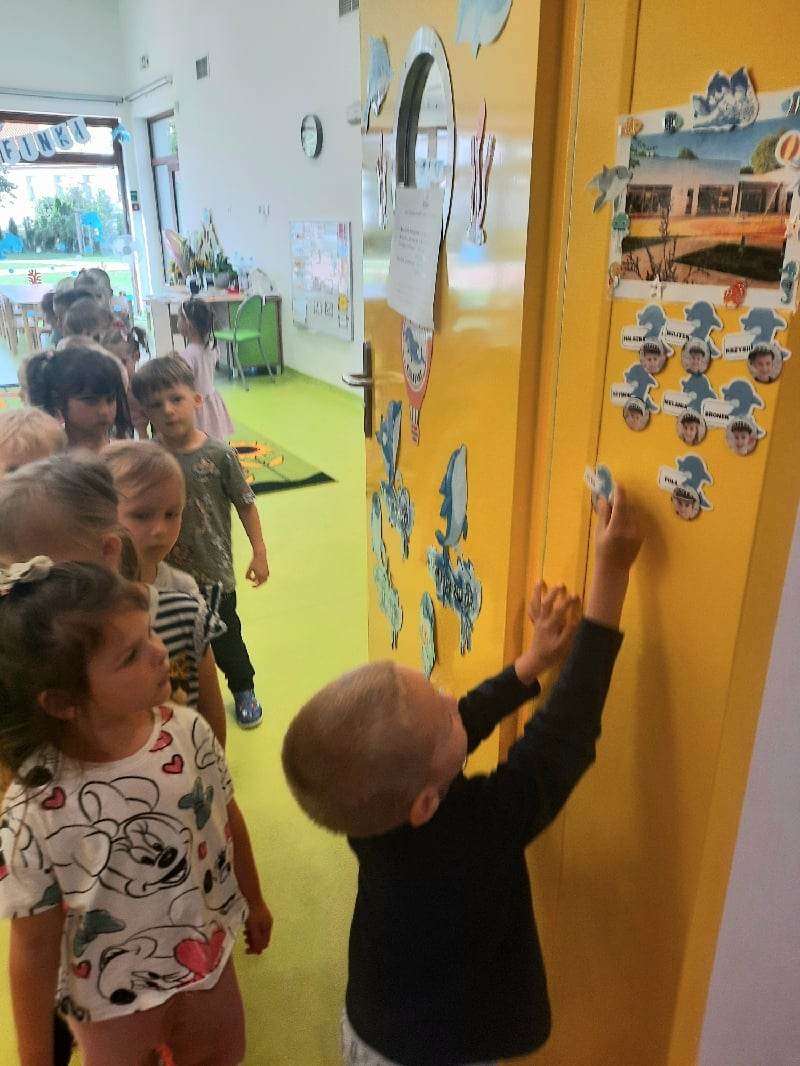 Wizualizacja dni tygodnia.
Dzieci bardzo szybko nabywają umiejętność ich identyfikowania  oraz odczytywania ich nazwy.
Zaznaczanie dni tygodnia
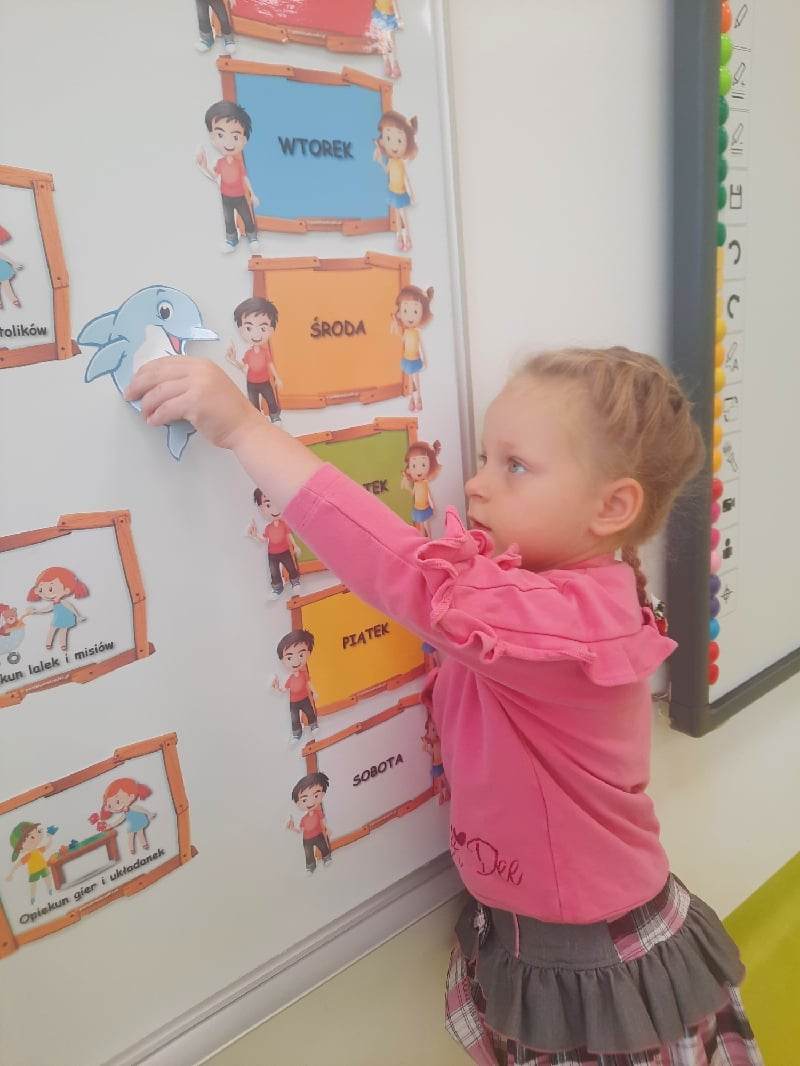 Wizualizacja planu dnia .
Dzieci uczą się planowania swojej pracy oraz odpowiedzialności za wykonanie zadań.
Plan Dnia
Wizualizacja zadań  do wykonania  w danym tygodniu.
Dzieci mają pełną dowolność  w wyborze kolejności  oraz czasu  ich wykonania. Do każdego zadania dołączona jest instrukcja, zgodnie z którą dziecko powinno wykonać pracę.
Wizualizacja zadań tygodniowych
Wizualizacje w łazience.
Pozwala na kontrolowanie ilości osób w łazience. Zazwyczaj czuwa nad tym dyżurny.
Wizualizacje obecności w łazience
Wizualizacja dyżurów i obowiązków.
Umiejętności te rozwijają u dzieci poczucie odpowiedzialności.
Tablica dyżurów
Tak pełnimy nasze dyżury.
Wizualizacja pracy w parach.
Co tydzień losowane  są nowe pary, dzięki czemu dziecko  uczy się współpracować  z każdym spośród rówieśników.
Pracujemy w parach.
Wizualizacja pracy w zespołach.
Praca w zespołach.
Sygnalizator w trzech kolorach
Ułatwia organizację czasu i rodzaju pracy dzieci. Podczas pracy indywidualnej nikt nie rozmawia (kolor czerwony), podczas pracy grupowej można cicho rozmawiać, poradzić się kolegi (kolor żółty). Gdy jest kolor zielony, dziecko może poprosić o pomoc nauczyciela.
Czasomierz
Jest pomocnym narzędziem do organizacji czasu pracy naszych przedszkolaków.  Dzieci same się kontrolują, nie trzeba im powtarzać ile czasu jeszcze zostało.
Instrukcje
Wcześniej ustalonego porządku m.in. na półkach,  w kącikach sprawiają, że dzieci bez problemu dbają o porządek  w sali. Instrukcje 
również pomagają przedszkolakom przy ubieraniu, rozbieraniu się, składaniu stroju gimnastycznego.
Instrukcje czynności
Instrukcje zadań
Instrukcje w kilku krokach jak wykonać zdanie samodzielnie.
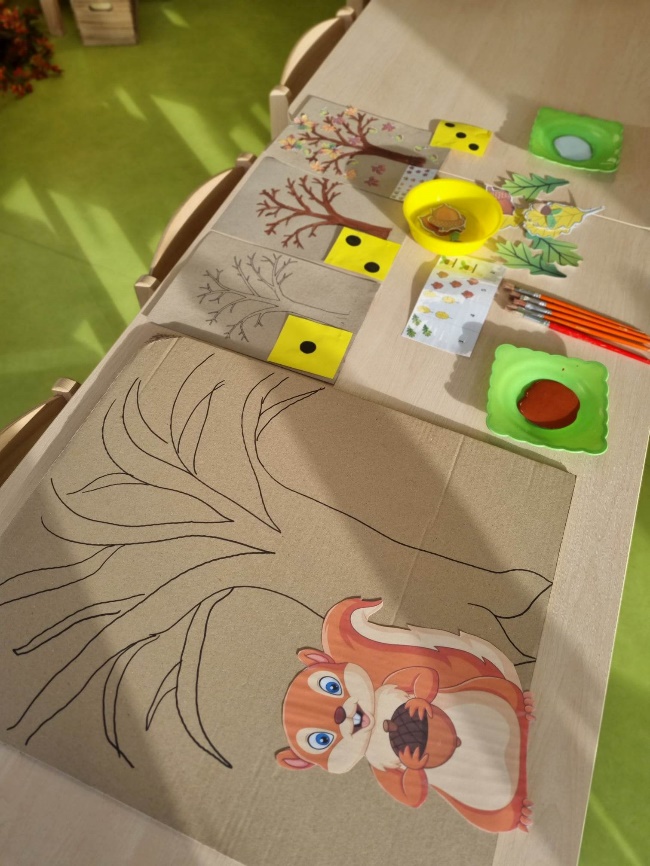 Pomocna dłoń
Każdy przedszkolak może zostać pomocnikiem nauczyciela tzw. Pomocną dłonią, która jest w danym tygodniu pomocnikiem nauczyciela i  do której w razie trudności mogą zwracać  się inne dzieci.
Kąciki aktywności
Kąciki tematyczne spełniają wiele funkcji. Dają możliwość podejmowania aktywności zmierzającej ku usamodzielnianiu dzieci oraz poszerzeniu ich wiedzy.
Nasze kąciki aktywności
Nasze kąciki aktywności